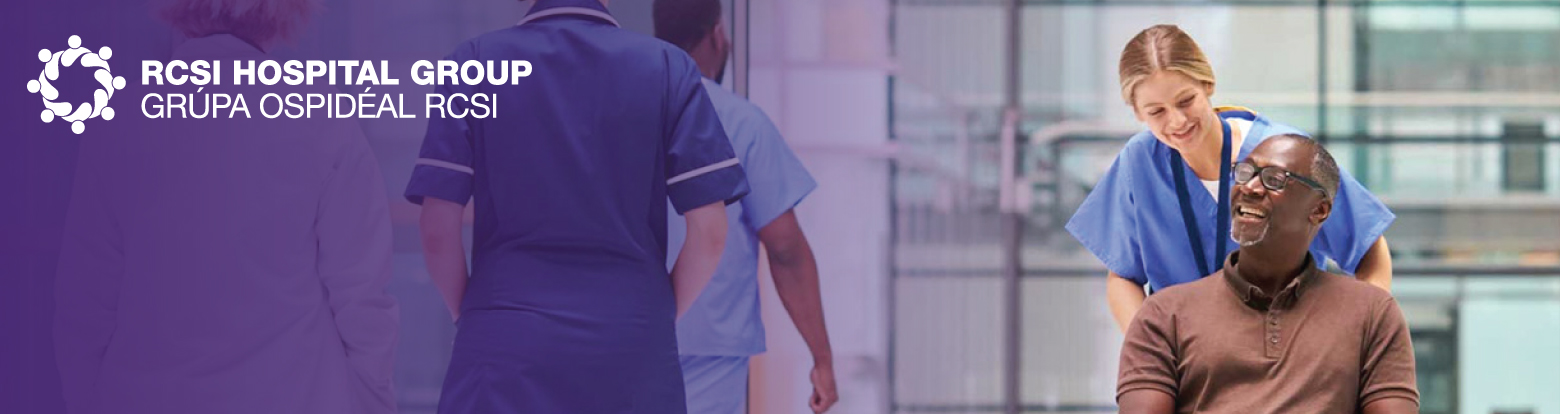 3rd Annual Quality & Patient Safety Conference
Improving the Healthcare Journey for Patients & Staff
TITLE
Improving the Neurological Outcome of Patients in Connolly Hospital

SUBMITTED BY
Helen Cornelissen, Occupational Therapist Manager In Charge III, Connolly Hospital
ABSTRACT
INTRODUCTION
Currently there is no outpatient therapy service for Connolly Hospital patients being discharged who require
neurorehabilitation. Young patients have no / extremely limited access to meet their neurorehabilitation needs in the community. This contributes to a longer length of stay for patients who are otherwise medically fit for discharge, delayed or incomplete neurology recovery, reduced quality of life, increased care
giver burden and a negative financial impact on society. Our Innovation Project identified the opportunity, using our limited resources, to establish an occupational therapy outpatient service to provide neurorehabilitation intervention within 2-4 weeks post discharge for patients under 65 years of age.
RESULTS
The results of the pilot project are extremely positive with all four patients demonstrating improved neurological and cognitive outcomes. We:
Met our stated aim
Discharged 3 patients earlier from hospital
avoiding one being admitted to Long Term Care
facilitating one (with cognitive impairment) to return to care for her baby
facilitating another (with cognitive impairment) to return to paid employment
facilitating one to return to his study and subsequent paid employment
Improved patient / carer / staff satisfaction
METHODOLOGY
We analysed HIPE data and incorporated client/carer feedback to modify/ improve each PDSA cycle.
VALUE
Earlier discharge from hospital
Client-centered care with patient preferences informing PDSAs cycles
Improved patient / carer / staff satisfaction
Coproduced our service with patient feedback
Data demonstrates that the saving generated from Client A alone, would fund an occupational therapy service for post- acute neurorehabilitation for 104 patients annually.
No readmissions
Supports Sláintecare principles
AIM
To establish, by June 2021, an occupational therapy outpatient service to provide neurorehabilitation intervention within
2-4 weeks post-discharge for CHB patients presenting with neurological conditions to improve their neurological outcome.

CHANGE IMPLEMENTED
Our project aim was achieved
All patients were discharged sooner, received their therapy at home, demonstrated improvements in function and cognition and were very satisfied with a blended occupational therapy approach
Patient’s / therapist’s need to travel was reduced / eliminated
SUSTAINMENT
Long-term sustained improvement can be achieved with funding for a full MDT team.
Greater benefits for the clients and cost savings for the hospital would occur.
There were no readmissions
Telehealth reduced the carbon footprint by 33.6kg of CO2.
MEASUREMENT
We used:
Quantitative Process Measures
Quantitative and qualitative primary & secondary outcome measures (neurological outcome (cognitive/functional independence), quality of life, fatigue, anxiety, depression, and Patient/Family Satisfaction
Quantitative balancing measures
ADDITIONAL INFORMATION
The opportunity to co-design with our patients was very impactful and encourages us to continue to promote ESD for them.